Netværkskoordinatormøde
MDI d. 9. april 2013
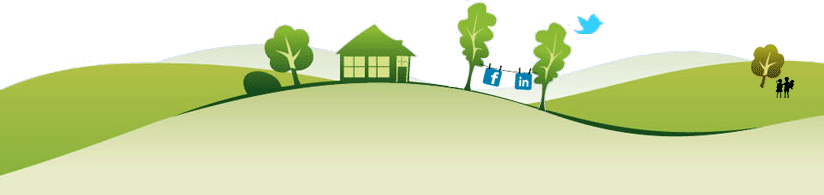 Program
Opfølgning på drøftelser omkring netværkskoordinatorrollen fra mødet d. 5. februar – har det givet anledning til at gøre noget nyt/anderledes/refleksioner? 
Det lille inspirationsoplæg fra mødet er vedhæftet, hvis der er behov for at få opfrisket drøftelserne
 
Det forpligtende netværk 
Når man forpligter sig på hinanden – hvad sker der så. Hvor langt strækker forpligtelsen sig i et netværkssamarbejde bestående af selvstændige juridiske enheder? Hvad sættes i spil og er der noget som ikke sættes i spil?
 
Gennem oplæg og fælles drøftelse gør vi status på netværkene og på de videre muligheder og perspektiver der er for samarbejdet her godt og vel 2 år efter de blev sat. 
 
MDI tager på netværksbesøg – med fokus på forpligtende netværk
 
 
Evaluering
Salon-øvelse
Handlekraft i netværket

45 min. samtale ud fra menuen
15. min. fælles inspiration
Det forpligtende netværk
Hvor står netværkene i dag ca. 2 år efter at de blev sat?

Vi er i en løbende proces hvor vi hele tiden skal begribe og forstå netværkskonstruktionen.
Det forpligtende netværk
Partnerskabet omkring netværkskonstruktionen:

ift. kommunen
Ift. medlemmerne af netværket
Ift. …
Niels Åkerstrøms definitioner af partnerskaber
Partnerskaber er på paradoksal vis: 

En binding, der samtidigt er ubunden
En stabilisering af gensidige forventninger, der samtidigt forventer skiftende forventninger
En fleksibel maskine, der konstant undersøger muligheder for sammenhæng og differentiering
Dette både/og lader sig gøre, fordi partnerskaber forskyder kontrakter fra første til anden orden
Kontrakten, der ville være et fællesskab
Formens konstitutive anden
Form
Pligt
Frihed
Kontrakt
Fællesskab
Et partnerskab er en kontrakt, der rækker ud efter det fællesskab, den aldrig kan blive
7
Kontrakter af anden orden
Kontrakter af anden orden: Partnerskaber:

Et løfte om løfter
Kontrakter af første orden
Et løfte
På vej mod et fællesskab, der aldrig bliver…..
8
Det forpligtende netværk
En spektogram-øvelse:

Så meget forpligter vi os på hinanden i mit netværk…
Det forpligtende netværk
En spektogram-øvelse:

Så bæredygtigt er mit netværk…
Det forpligtende netværk
En spektogram-øvelse:

Så meget vil mit netværk udvikle sig det kommende år…
Hvor efterlader det os nu?
Hvad oplever I der er behov for I jeres netværk for at skabe en forpligtende og bæredygtig udvikling?

Hvordan kan MDI bistå jer i den udvikling?
Evaluering af dagen i dag